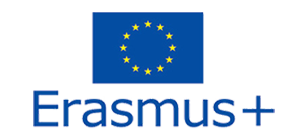 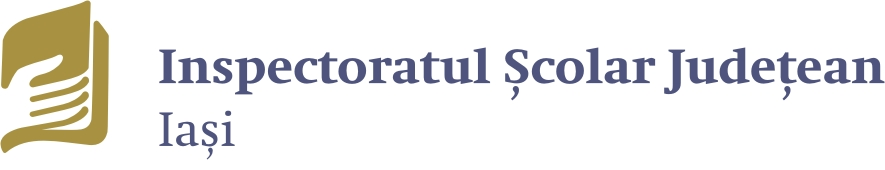 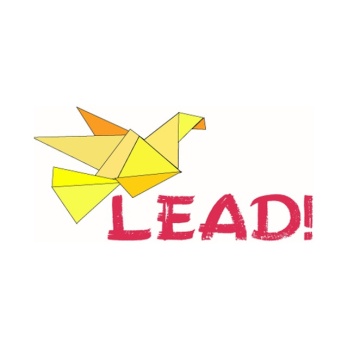 LEAD!Specific Learning Disorder no more!2019-1-IT02-KA201-063254
KOM-22-23 January 2020, Matera
SCOPUL PROIECTULUI
Creșterea INCLUZIUNII SOCIALE începând cu educația școlară și scăderea abandonului școlar timpuriu (ESL), abilitând elevii cu competențele adecvate. 
Proiectul dorește să identifice și să învingă barierele cu care elevii cu deficiențe specifice de învățare – dislexie, disgrafie, discalculie – se confruntă la școală, când încep să scrie și să citească.
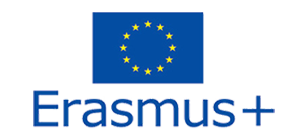 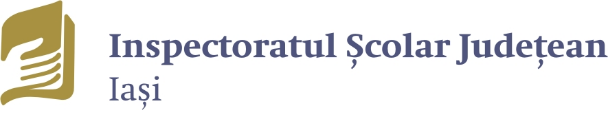 KOM-22-23 January 2020, Matera
OBIECTIVE PRINCIPALE
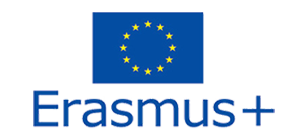 Să abiliteze și să sprijine elevii (9 - 14 ani) în dezvoltarea competențelor potrivite pentru utilizarea tehnologiilor adaptive cu ajutorul unei platforme inovatoare - ”My skills”
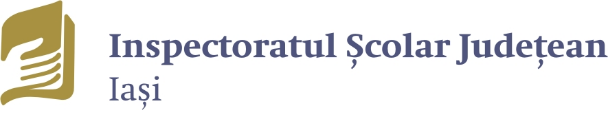 KOM-22-23 January 2020, Matera
GRUP ŢINTĂ
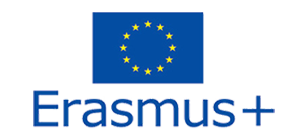 direct: elevi cu dificultăți specifice de învățare (SLD) cu vârste între 9-14 ani

indirect: profesori, directori, consilieri, formatori, personal școlar care se ocupă de elevi cu tulburări specifice de învățare, familiile acestor elevi
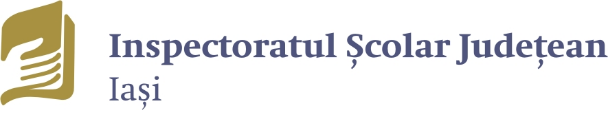 KOM-22-23 January 2020, Matera
REZULTATE
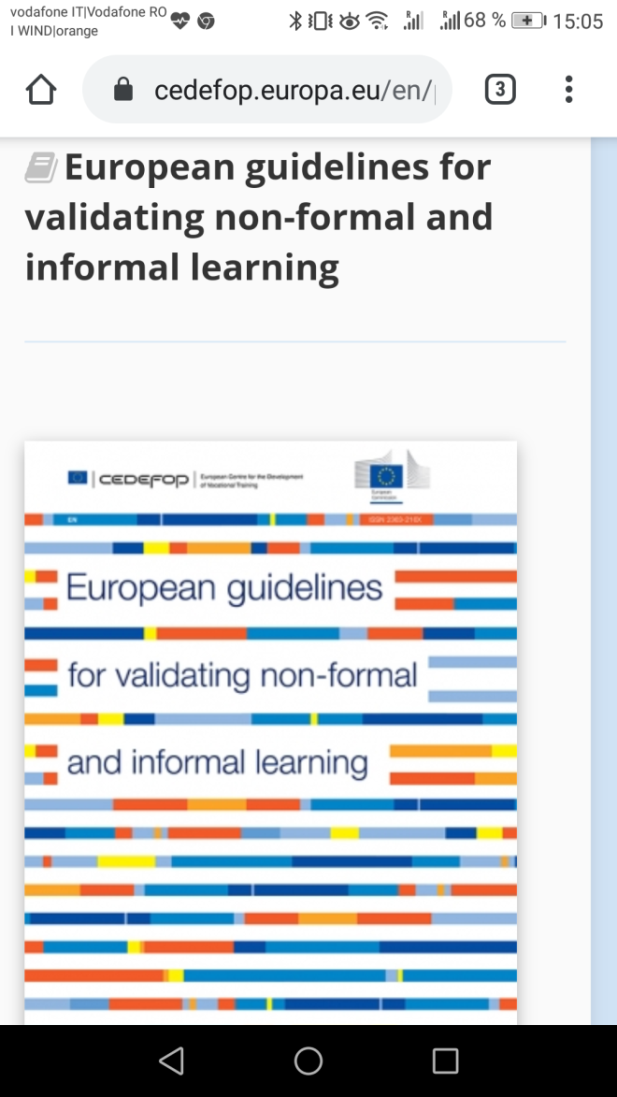 O platformă inovatoare – ”Competențele mele”. 
Materialul de învățare va fi validat în conformitate cu ghidul european de validare a învățării non-formale și informale (CEDEFOP)
KOM-22-23 January 2020, Matera
ZIUA 1 – 22 IANUARE 2020
Prezentarea proiectului: background,  diagrama Gantt, reuniuni transnaționale, evenimente de multiplicare
Prezentarea instituţiilor partenere: 
Enfor-Research Institute/Centre, Policoro -Italia (Coordonator)
Istituto Comprensivo2 "Giovanni Paolo Ii", Policoro - Italia
Lifelong Learning Platform – Belgia
Universidad De Valladolid – Spania
Inspectoratul Școlar Județean Iași
Managementul proiectului
Produse intelectuale: 
- IO1 – European Adapting Tool License 
- IO2 – platforma My Skills
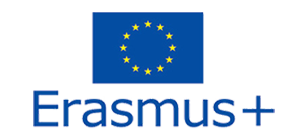 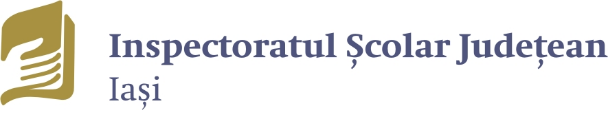 KOM-22-23 January 2020, Matera
ZIUA 2 – 23 IANUARE 2020
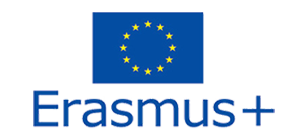 Analiză contract și buget, monitorizare financiară, 		
Comunicare: 
Website și social media, Newslettere
Comunicare internă
Diseminare
Raportare
Evenimente de multiplicare
Fixarea reuniunii transnaționale de la Iaşi: 6-7 mai 2020
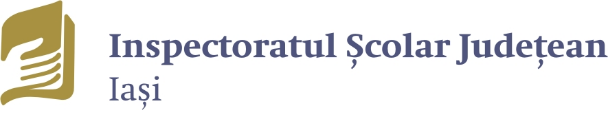 KOM-22-23 January 2020, Matera
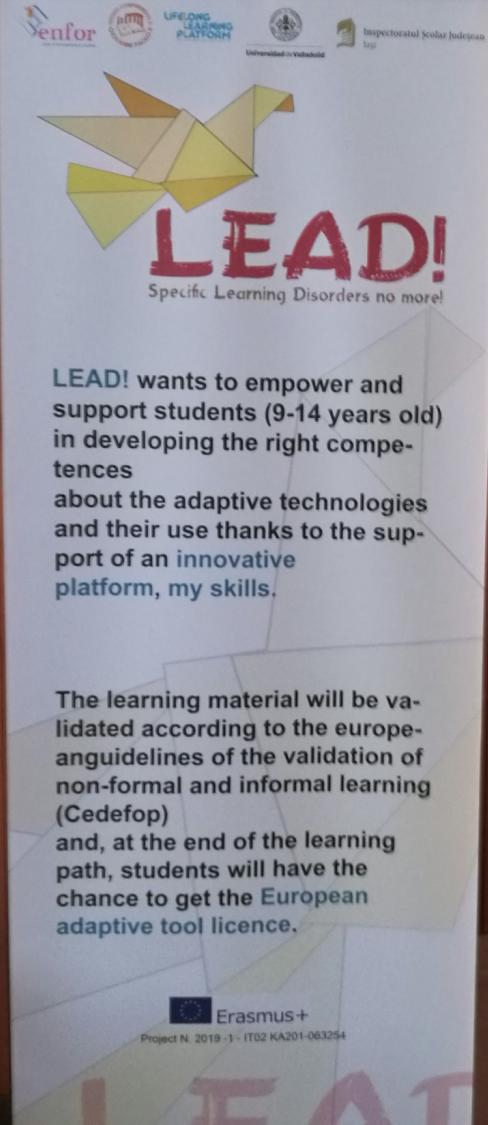 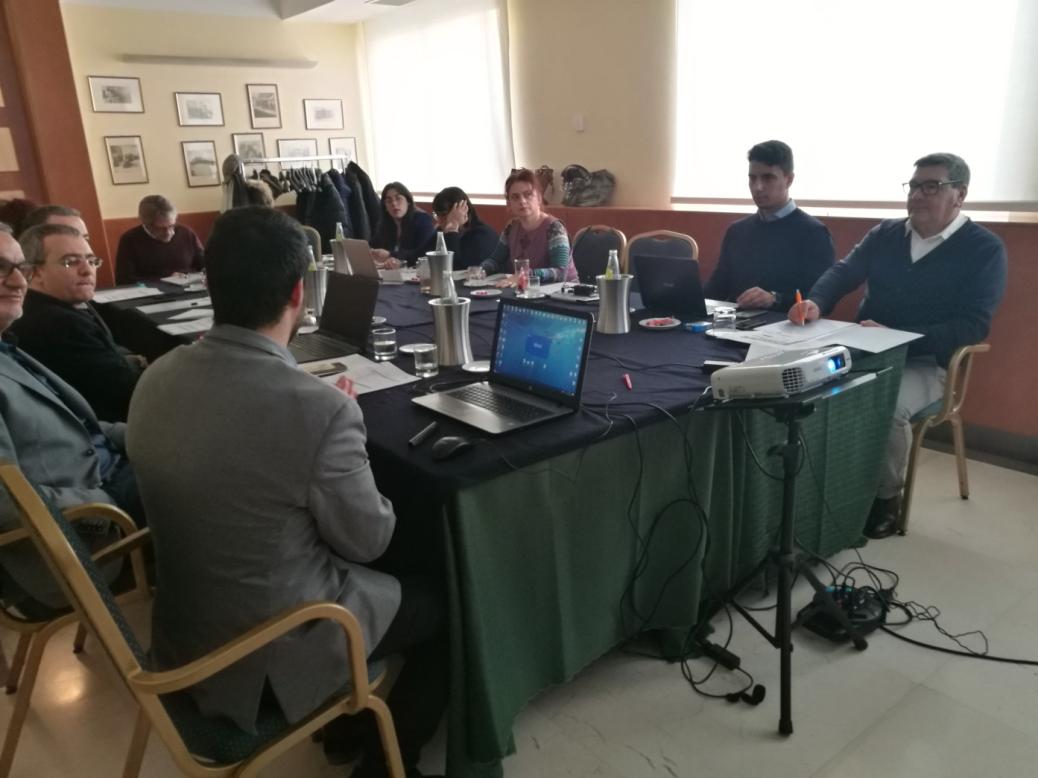 Team project
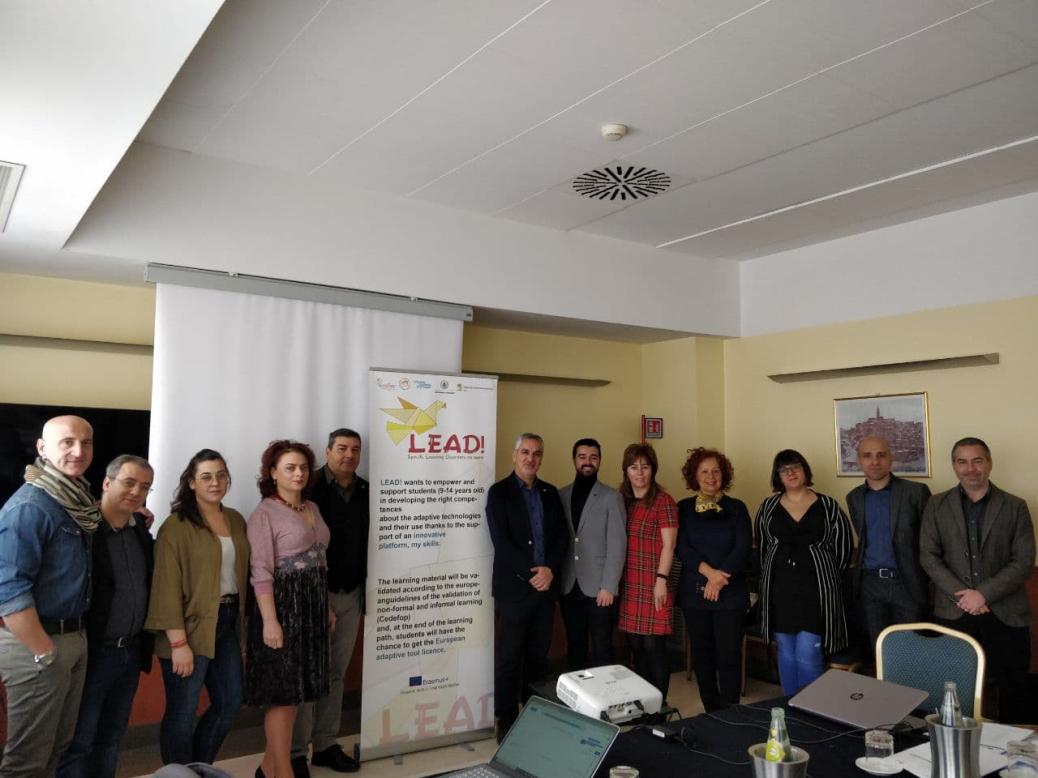 KOM-22-23 January 2020, Matera
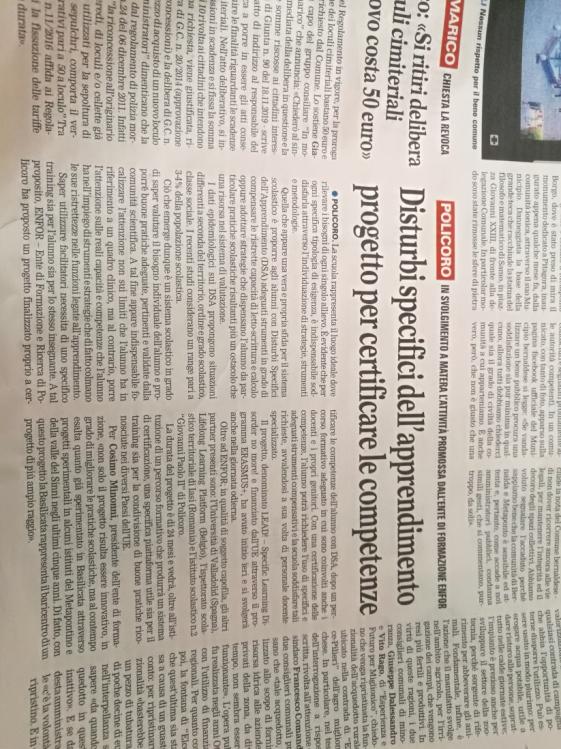 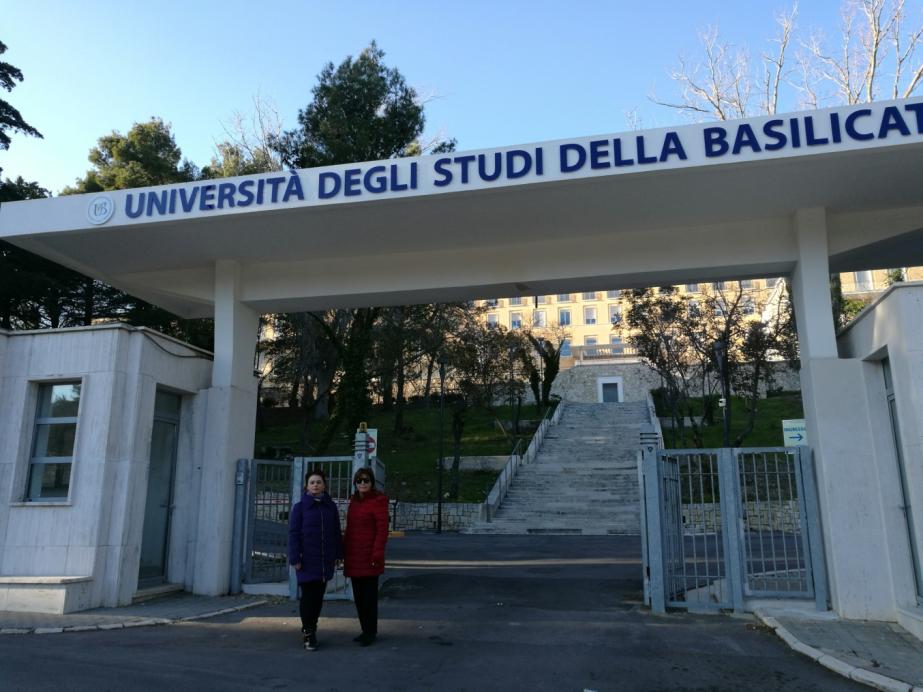 KOM-22-23 January 2020, Matera
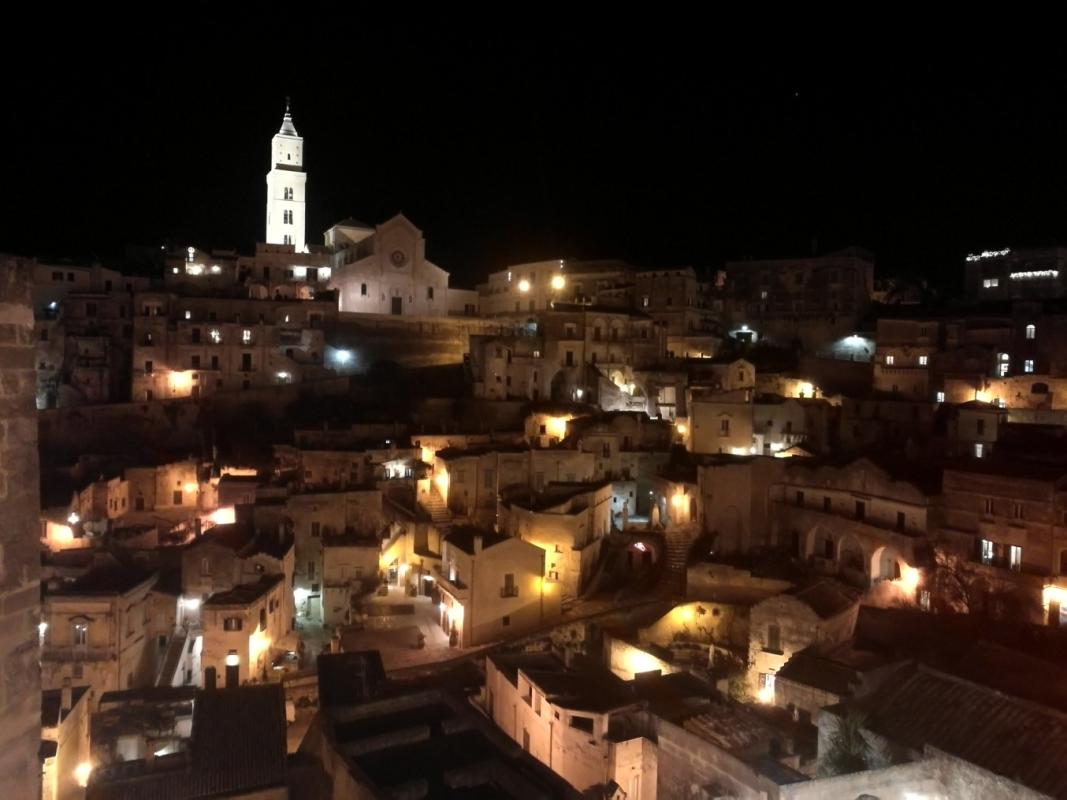 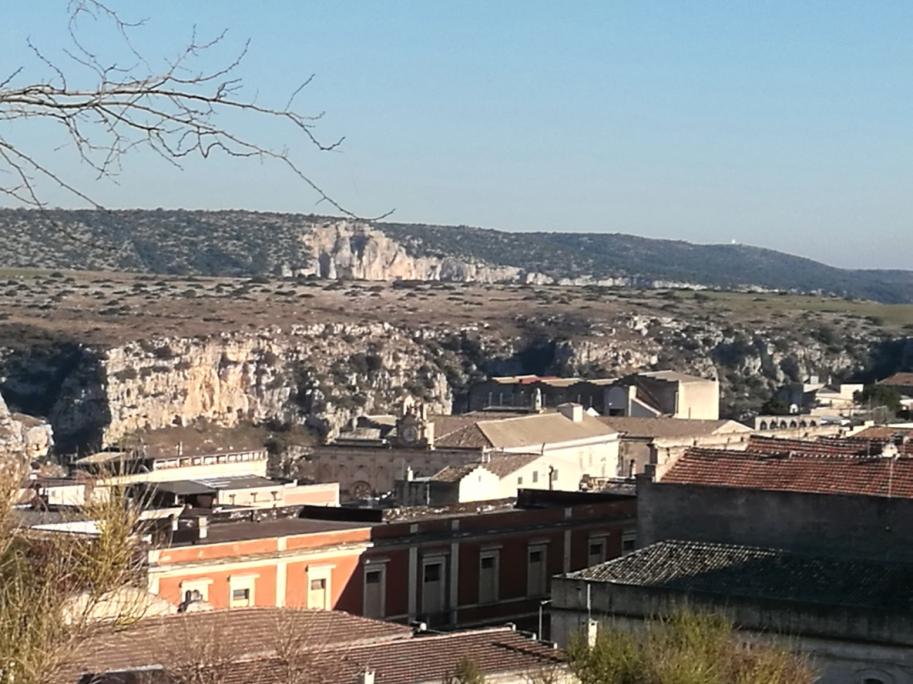 Matera - capitală culturală 2019
KOM-22-23 January 2020, Matera
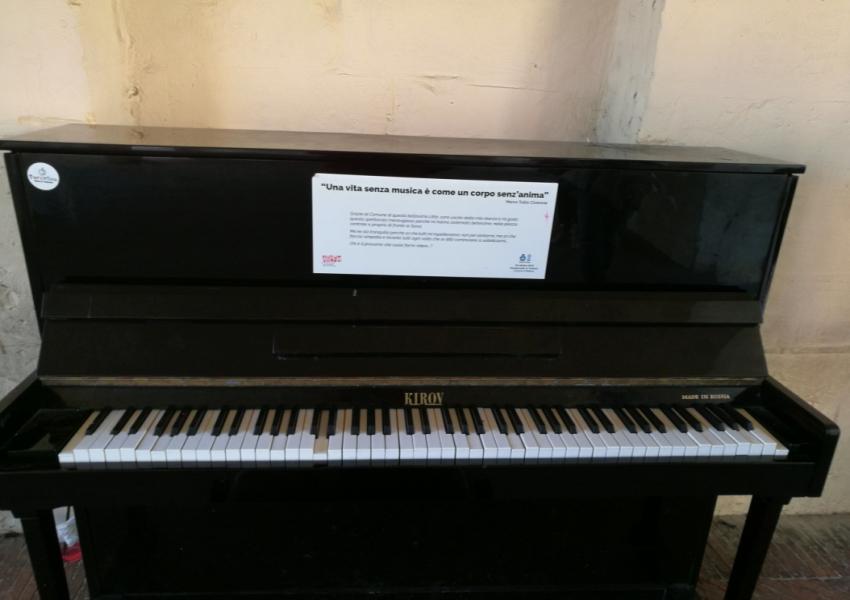 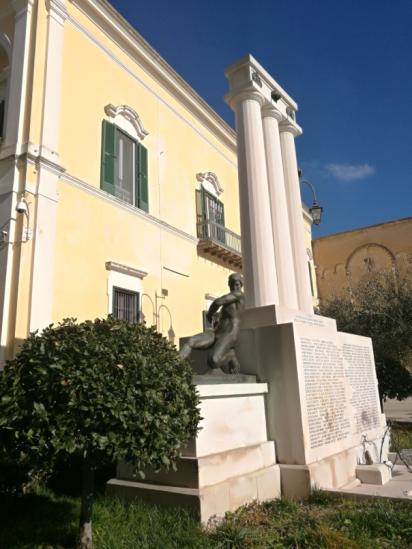 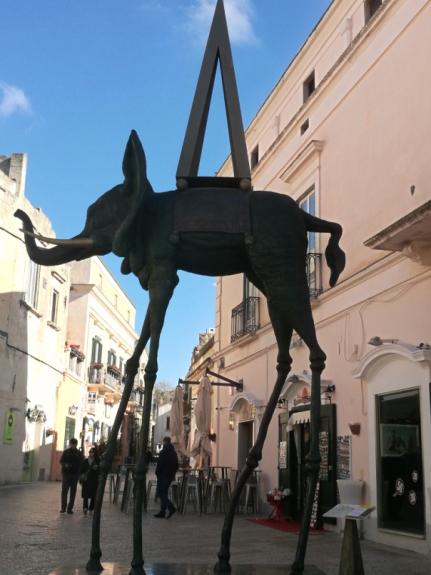 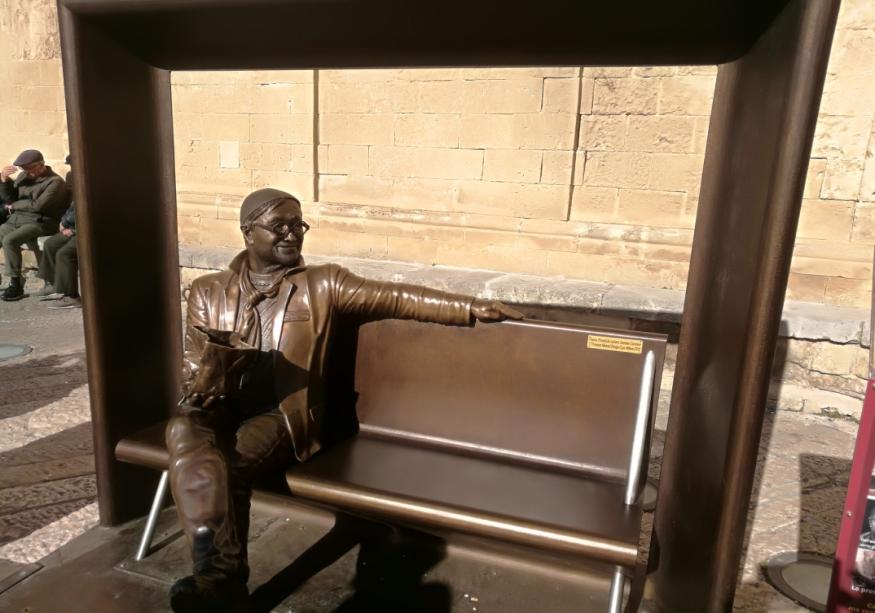 Matera - capitală culturală 2019
KOM-22-23 January 2020, Matera
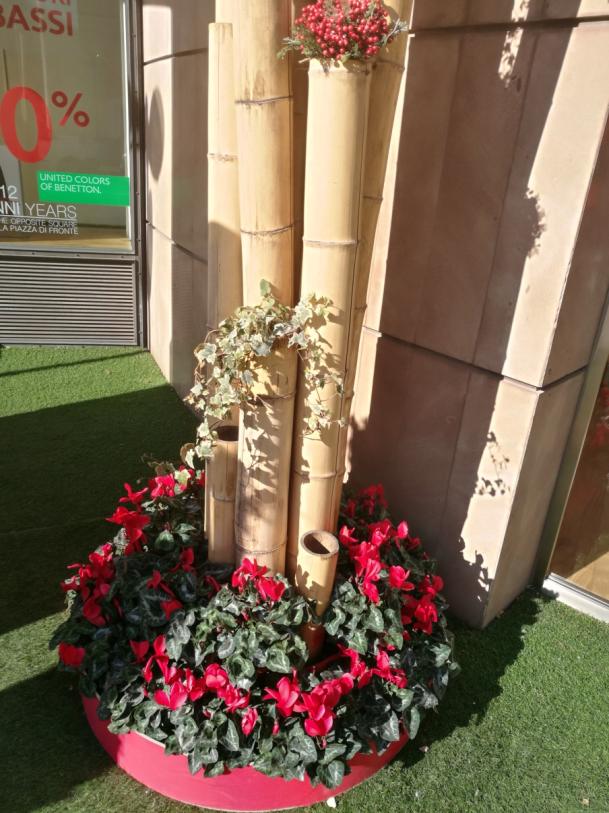 Participare KOM - Matera:

Genoveva Aurelia Farcaș - reprezentant legal și responsabil cu monitorizarea

Gabriela Conea - manager tehnic

Informații suplimentare
KOM-22-23 January 2020, Matera